DÍZIMOAto de amor e misericórdia
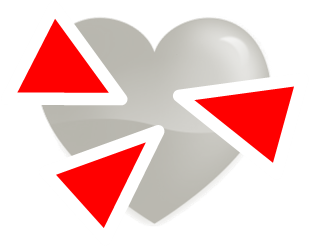 ORAÇÃO DO DIZIMISTA
Receba, Senhor Deus a minha oferta. Não é esmola, porque não sois mendigo.
Não é pagamento, porque sois dono de tudo. 
Não é resto que me sobra, que agora lhe ofereço.
A quantia que lhe dou representa meu reconhecimento, 
pois se tenho alguma coisa, é porque recebi do Senhor.
Obrigado Senhor Deus!Amém!